Highland Middle School2023-24
Welcome to Parent Night
Bienvenido a la Noche de los Padres
ParentSquare
Highland School District's communication tool
Teachers, principal, attendance
Conferences, emergencies, school closure
Text or Email
Easy to communicate & stay up to date on classes
PBIS - Rewards
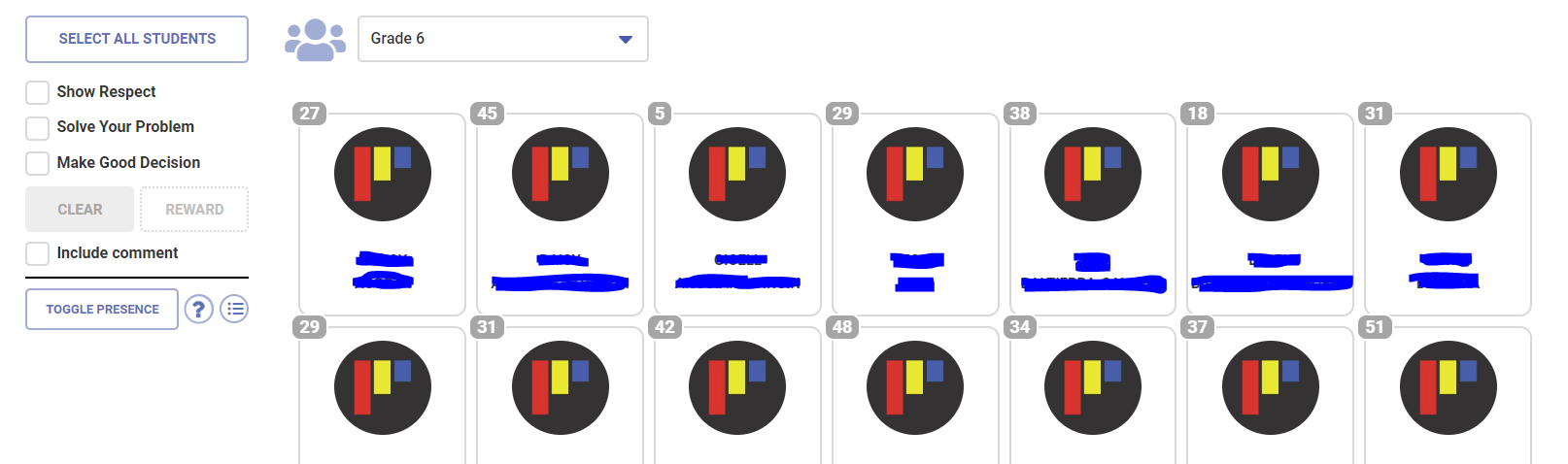 PBIS - Reflections
Classroom expectations
Grade, teacher, period, core value
Feeling, description, reflection of behavior and future prevention
PBIS - Referrals
Referrals  - Office managed
Skyward
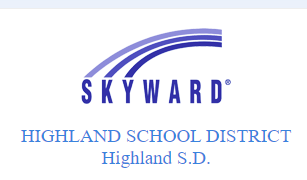 Skyward
Parent Username 
Advisors have username if needed
Student attendance & grades
If you do not know password, “Forgot your Login/Password?”
Help? 
tconnolly@highland.wednet.edu (reference student name)
Social Emotional Learning
Advisory
Check In & Check Out time
Executive Functioning
Second Step, Committee for Children
Student Laptops
Laptops needed everyday
With charger
Laptops charged every night
Student responsibility (family)
Fines range up to $400
Harassment, Intimidation, BullyingHIB
HIB is not OK
Respect other people
You may not touch others
You may not talk about others – verbally or online
Racism & racist language is never ok
Safe Schools Alert – Vector Alert
Anonymous way of alerting administration to a safety concern.
IF YOU SEE SOMETHING, SAY SOMETHING. 
Our goal is to keep school a safe place for all students and staff. 
Vector Alert (safeschoolsalert.com)
10